Мистецтво балетмейстера
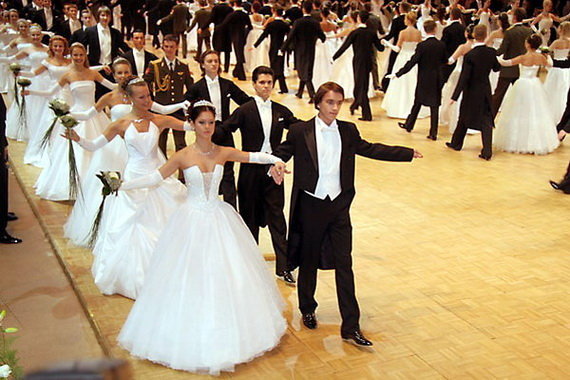 Мета 
полягає у формуванні практичних вмінь та навичок  для створенні й побудові хореографічних етюдів, танців, композиції на основі принципів, законів та методів драматургії.
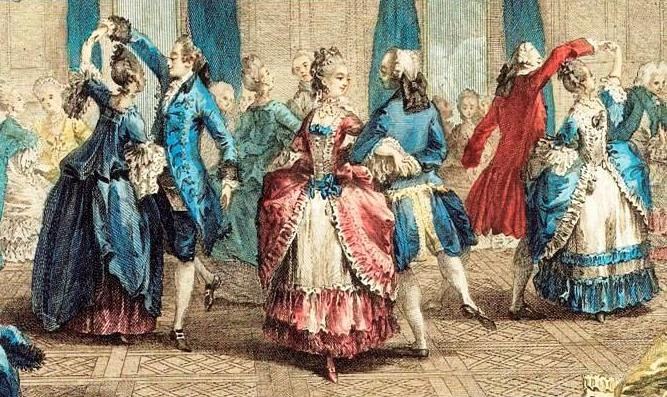 завдання навчальної дисципліни
Навчити студентів створювати хореографічні твори на основі методів і законів драматургії.
Ознайомити студентів з специфікою постановочної роботи в танцювальних колективах.
Навчити не тільки танцювальній техніці, але й ознайомити з законами побудови композиції уроку.
Надати практичні вміння та навички з побудови танцювальної композиції.
Сформувати мотивацію до засвоєння основних структурних одиниць танцювального мистецтва.
У результаті вивчення навчальної дисципліни студенти повиннізнати:
основний понятійний апарат дисципліни; 
закони драматургії в хореографії; 
стильові особливості в хореографії; 
методи та принципи побудови танцювальних номерів; 
стиль і манеру танців різних епох.
У результаті вивчення навчальної дисципліни студенти повинні уміти:
створювати танцювальні етюди, сюжетні і безсюжетні танці; 
 працювати над постановкою театралізованих концертних програм; 
 працювати з музичним матеріалом і застосовувати його в постановочній діяльності; 
використовувати отримані знання з композиції і постановки танцю у своїй професійній діяльності хореографа-постановника; 
 орієнтуватися в проблемах сучасного хореографічного мистецтва.
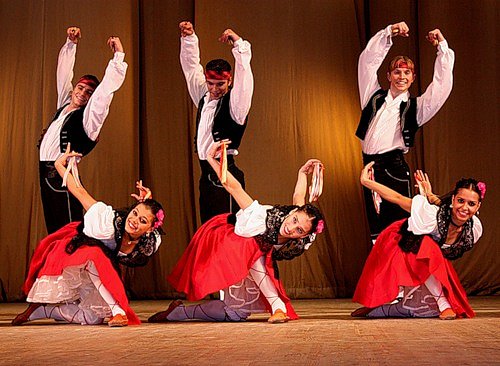